Департамент образования администрации города Екатеринбурга
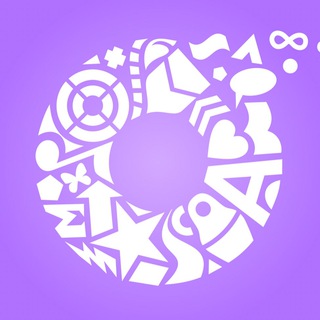 Городской пилотный проект 
«Антихрупкое образование»

Субъектная практика
«Антихрупкие прогулки»
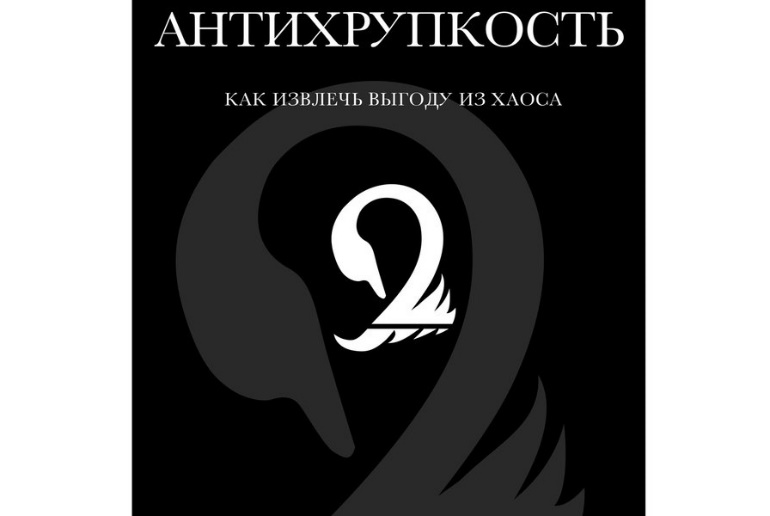 Антихрупкость позволяет:
Маркеры антихрупких практик:
[Speaker Notes: Интерес - Выбор - Перевыбор))) - Осознанность выбора и превыбора - Прогулочная зона одна для всех, нет моей веранды Логисты (дети и педагоги) - Избыточная бросовая, изобретательская среда - Использование географических условий - Говорящая среда, голос ребёнка - Рефлексия]
Быть антихрупким — значит искать пользу в неожиданных событиях, а не просто пережидать их.
Что такое антихрупкость?
Антихрупкость — состояние системы, при котором она улучшает свои показатели и процветает в ответ на хаос, стресс, потрясения, нестабильность. 
Этот термин придумал доктор философии, бывший трейдер и риск‑менеджер Нассим Николас Талеб.
Как развить антихрупкость
1. Не бояться ошибок
2. Не пытаться спастись от глобального беспорядка
3. Не фокусироваться на одном варианте
4. Избегать рисков, которые могут привести к тотальному провалу
5. Создать стабильную базу
6. Использовать «стратегию штанги»
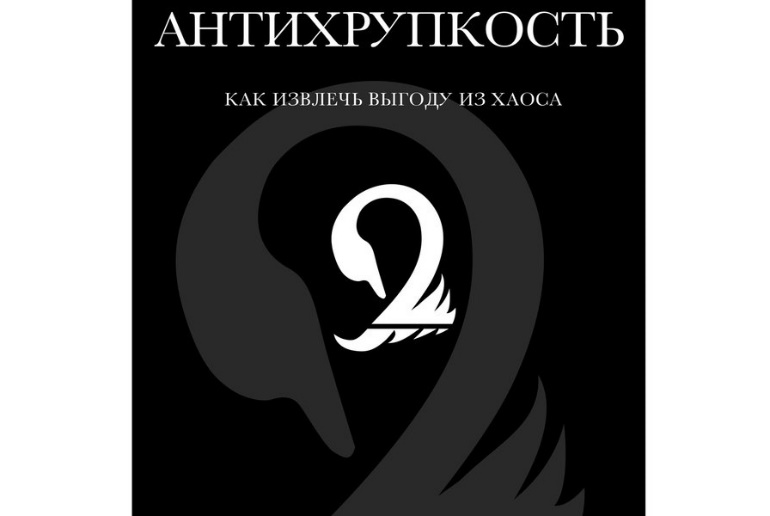 «Гуляю как задумал…»
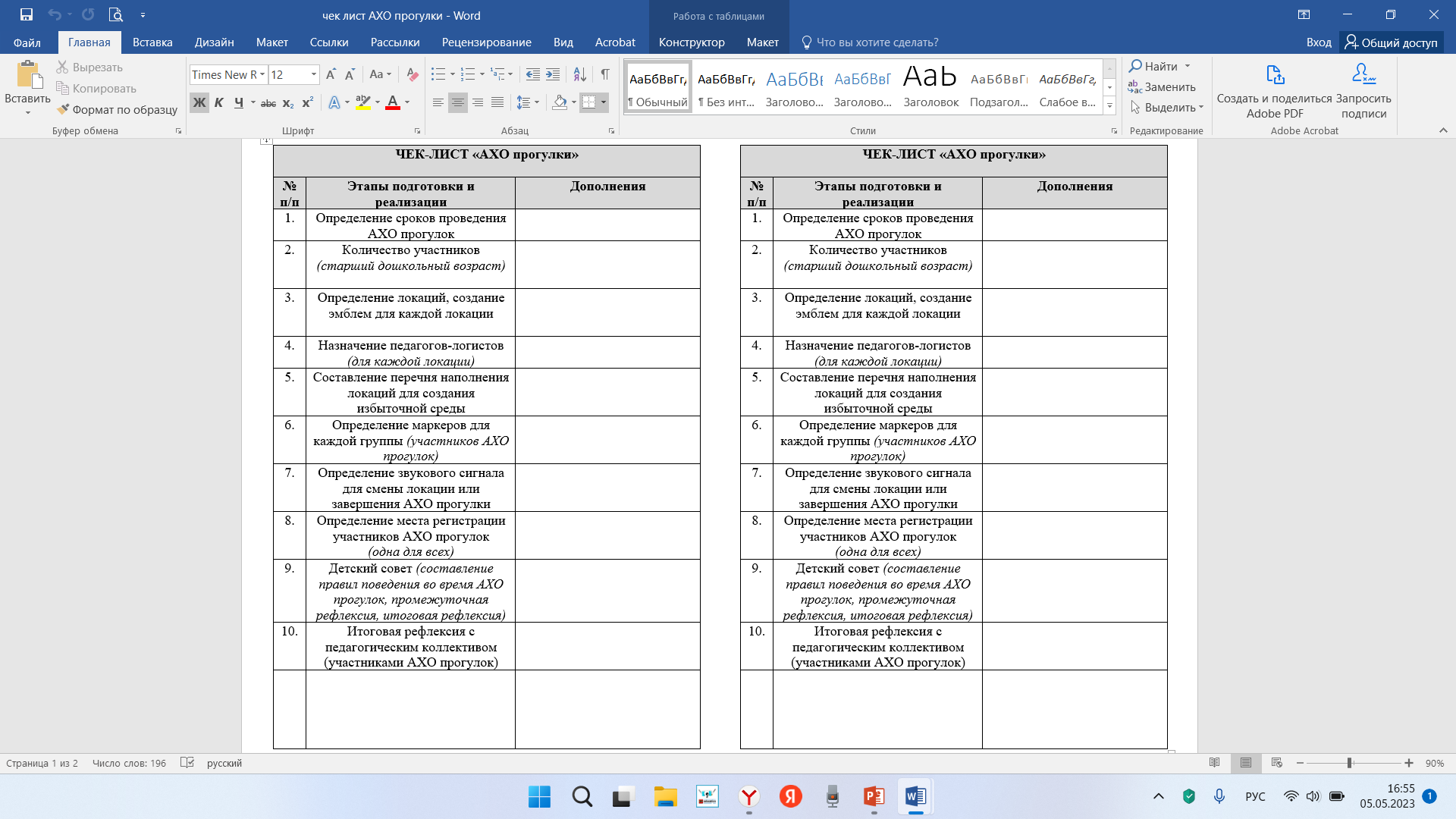 Антихрупкая прогулка 
 А какая она  
Кто решает ребенок или взрослый, где сегодня ребенок будет гулять

Ребенок-субъект и решает САМостоятельно, 
где он гуляет и чем занят!     
(конечно же при соблюдении правил)
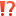 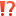 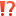 «Выбор локаций»
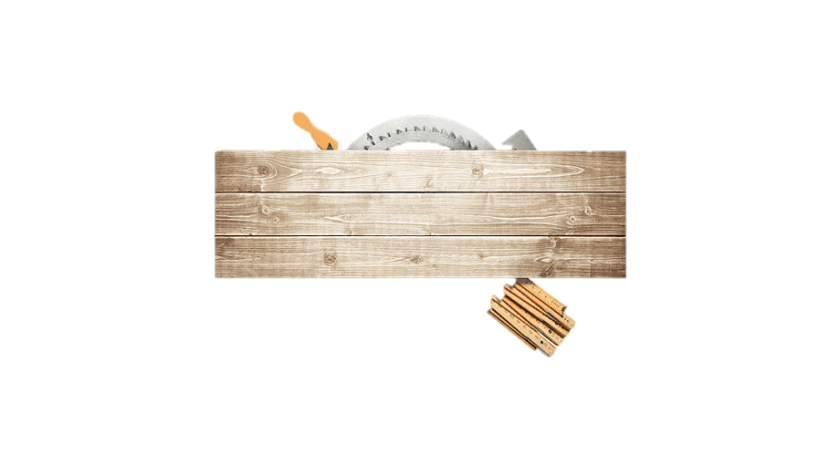 «Мастерская»
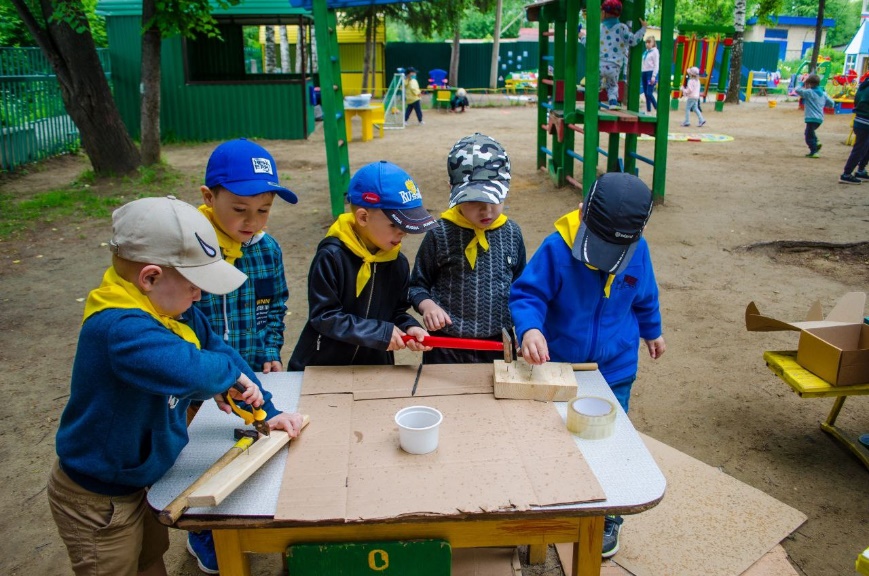 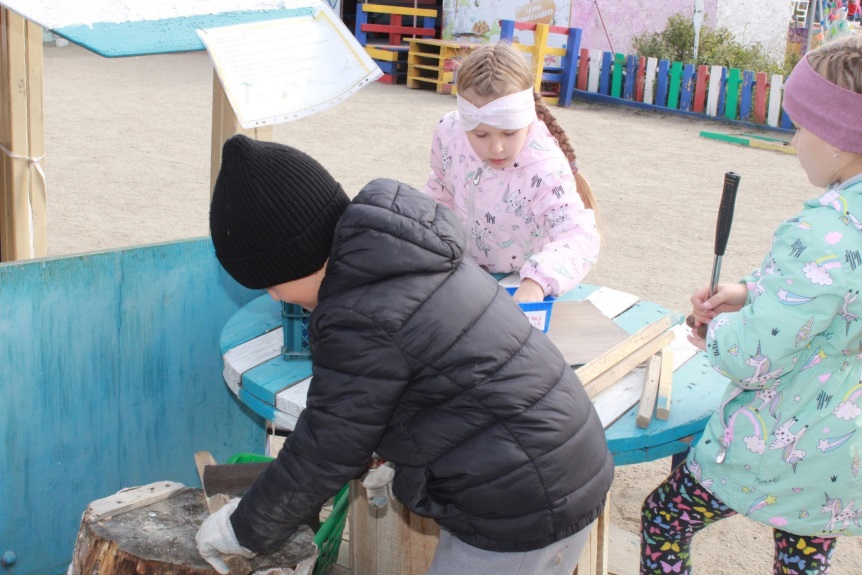 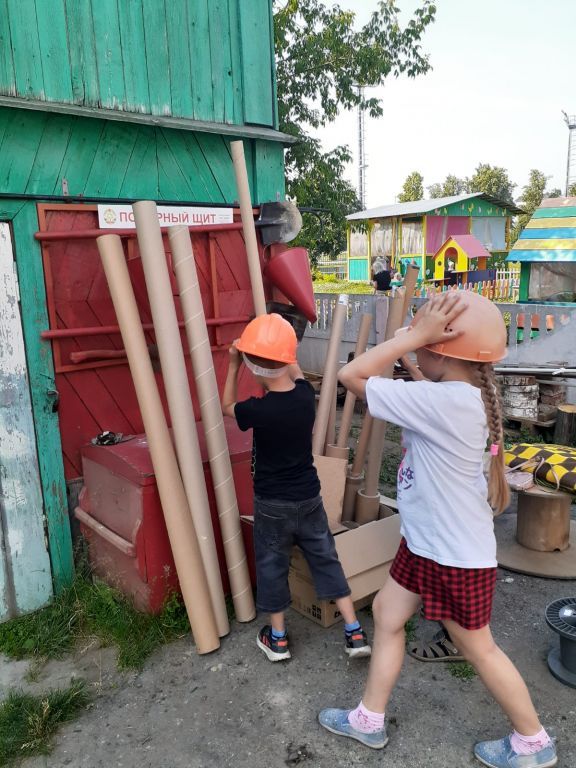 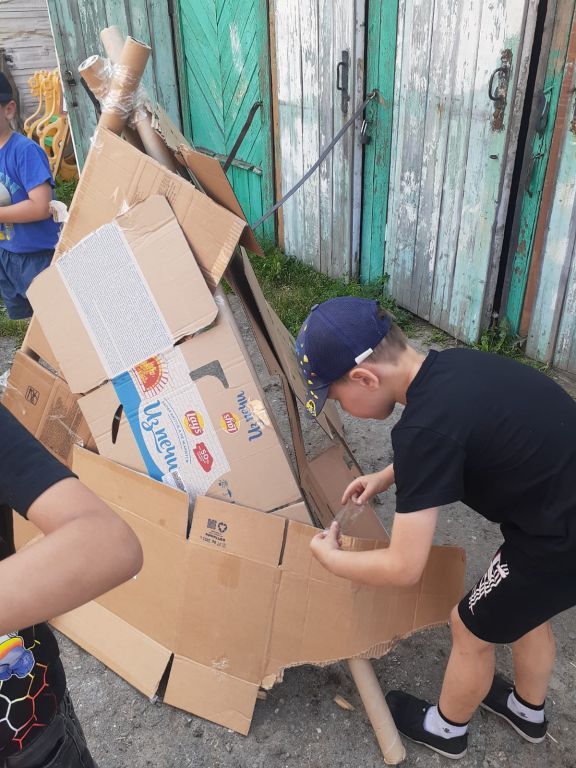 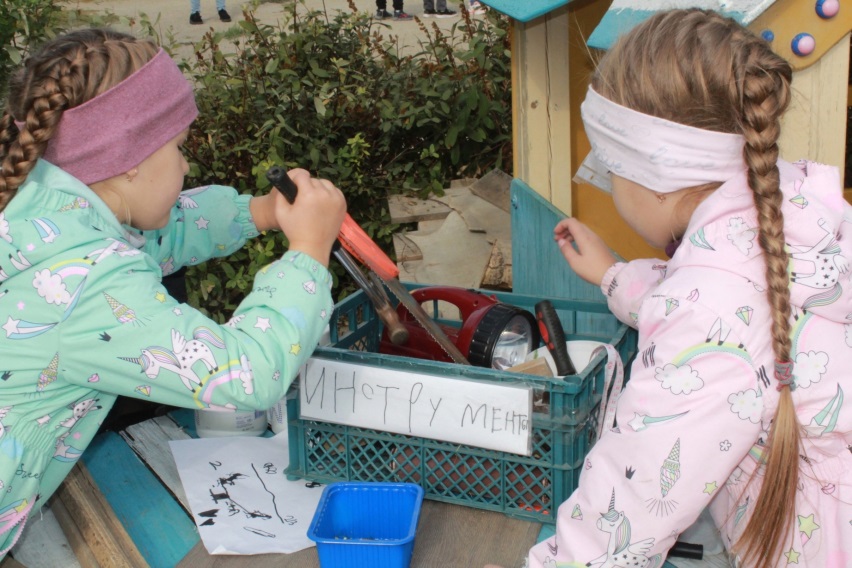 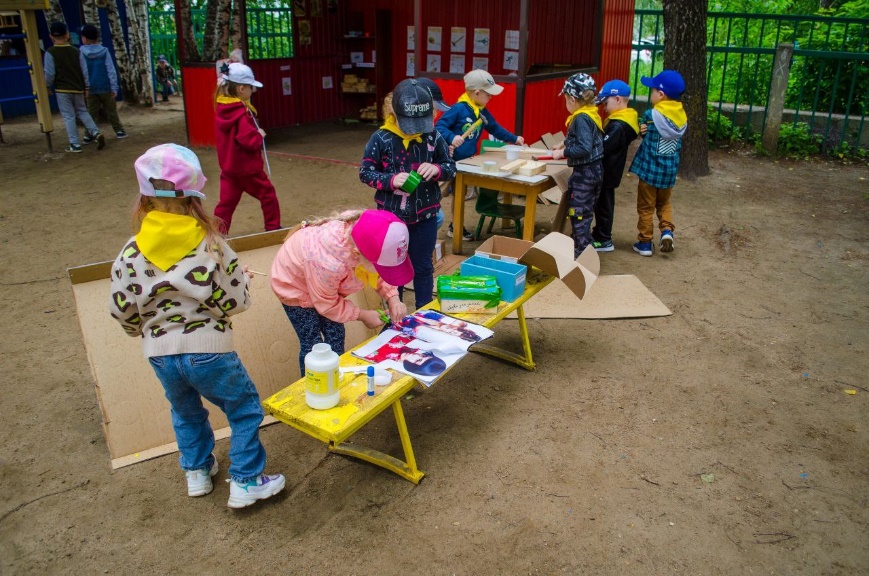 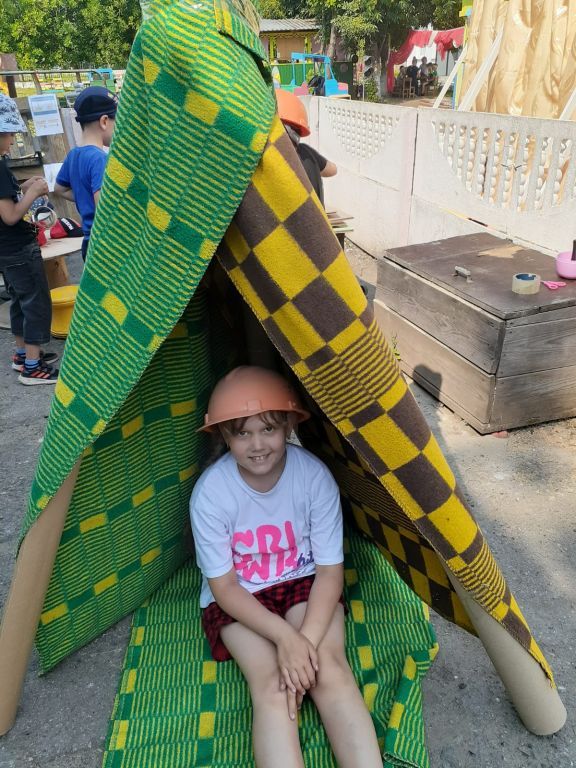 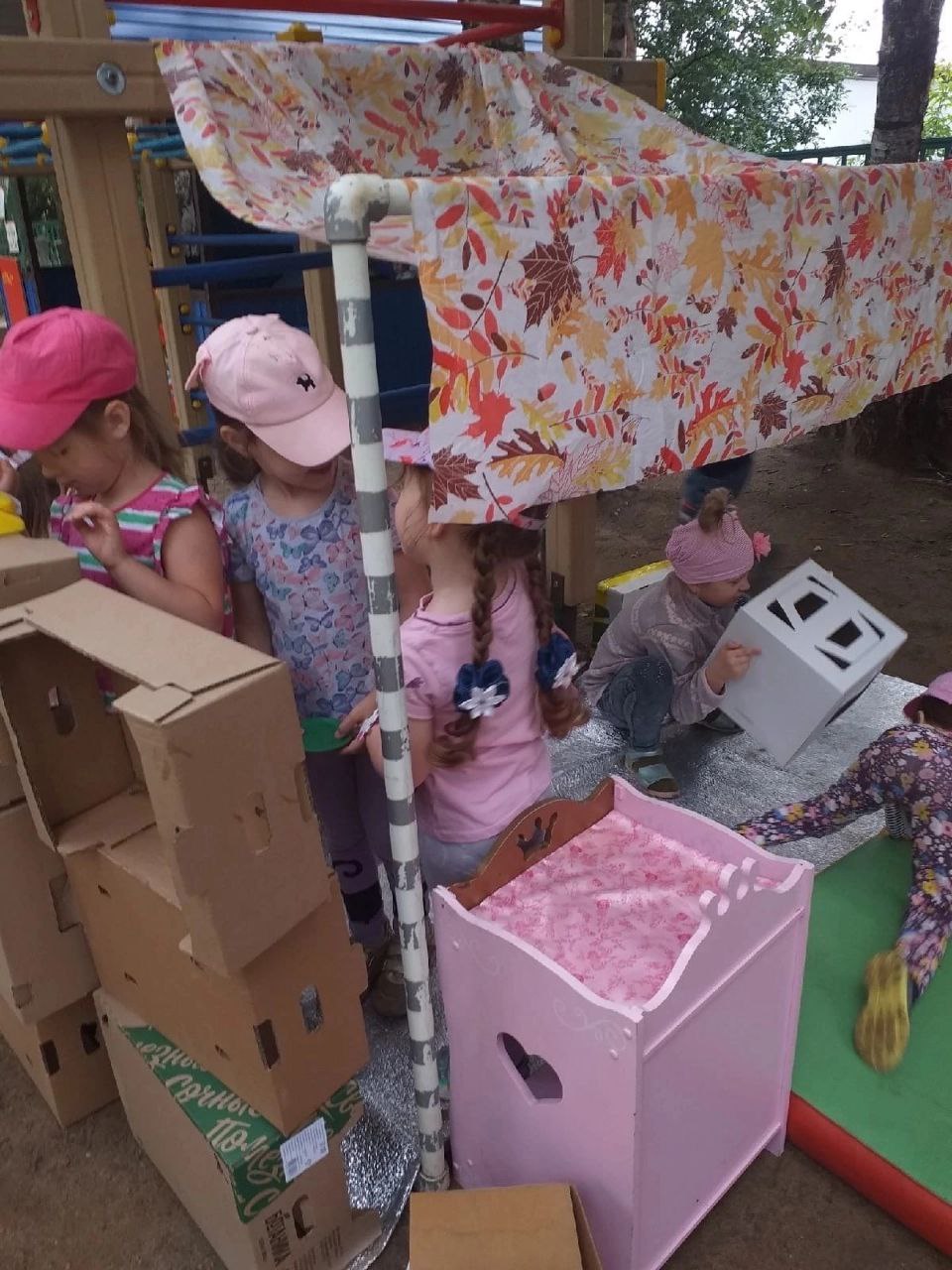 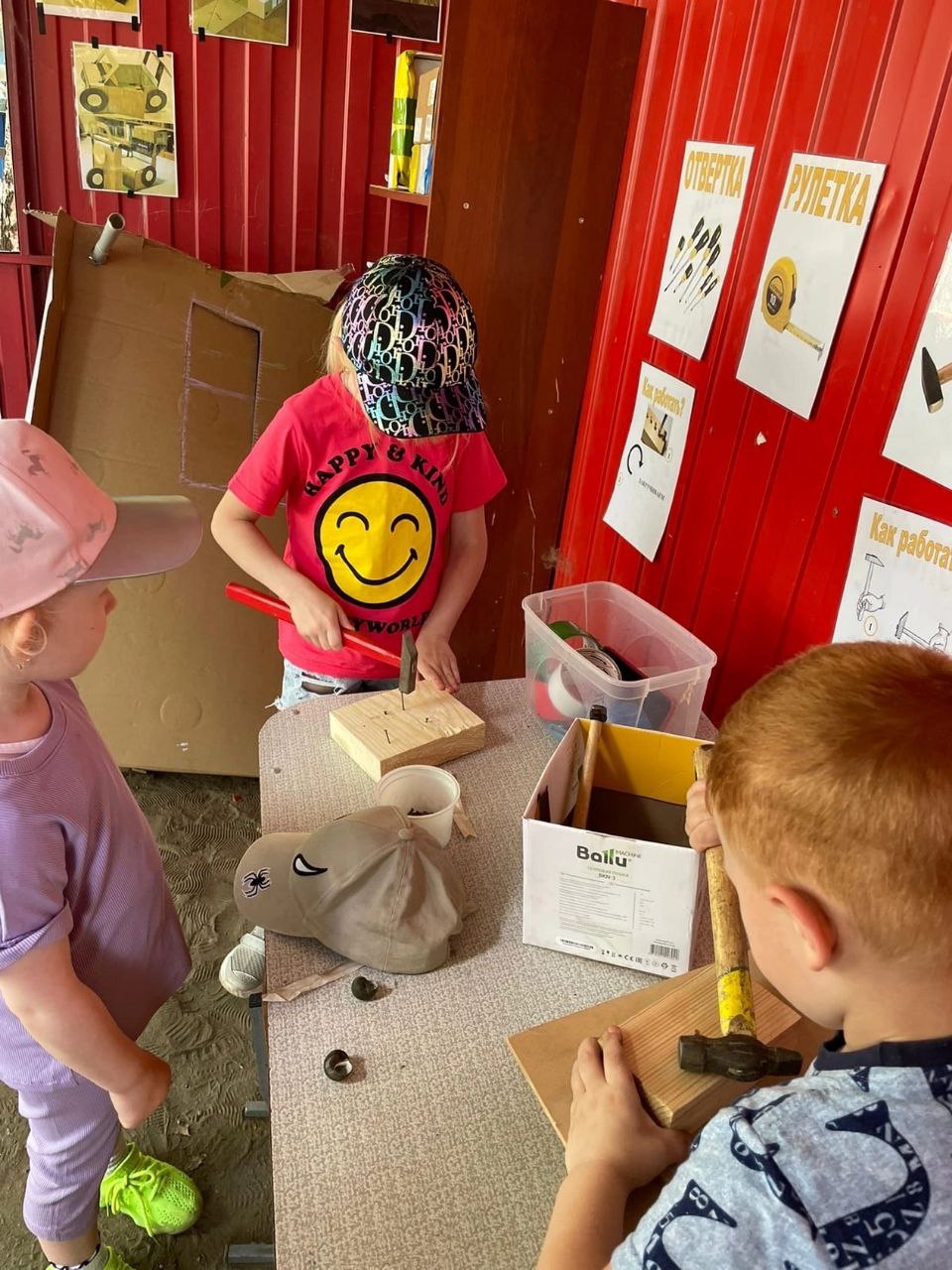 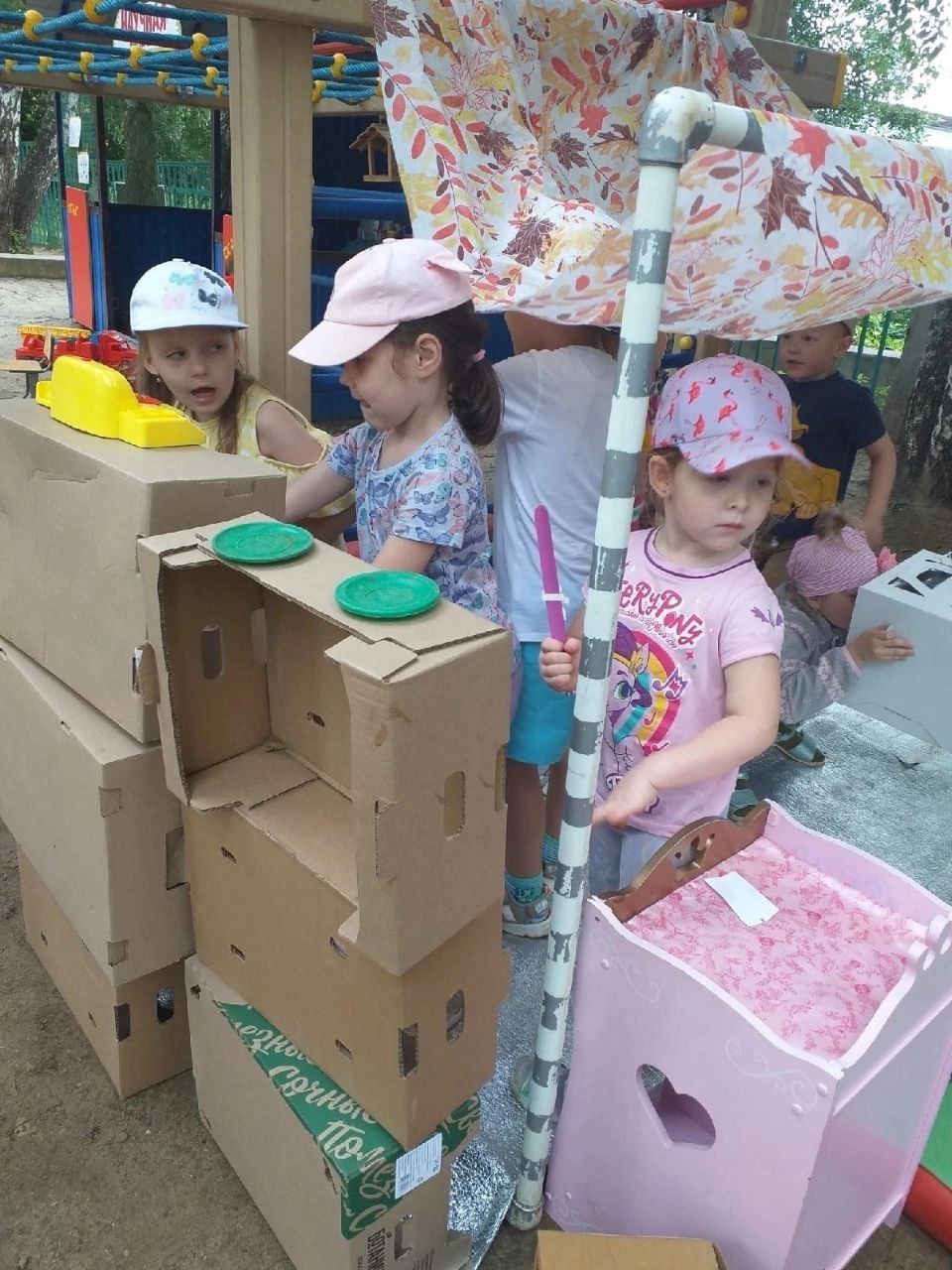 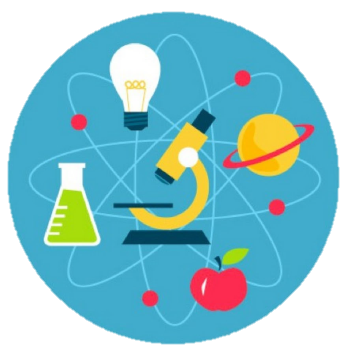 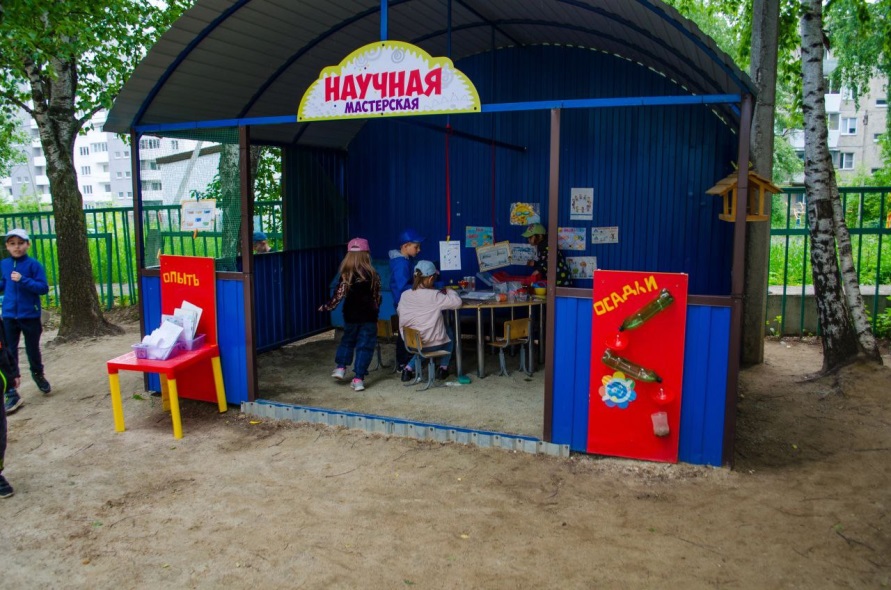 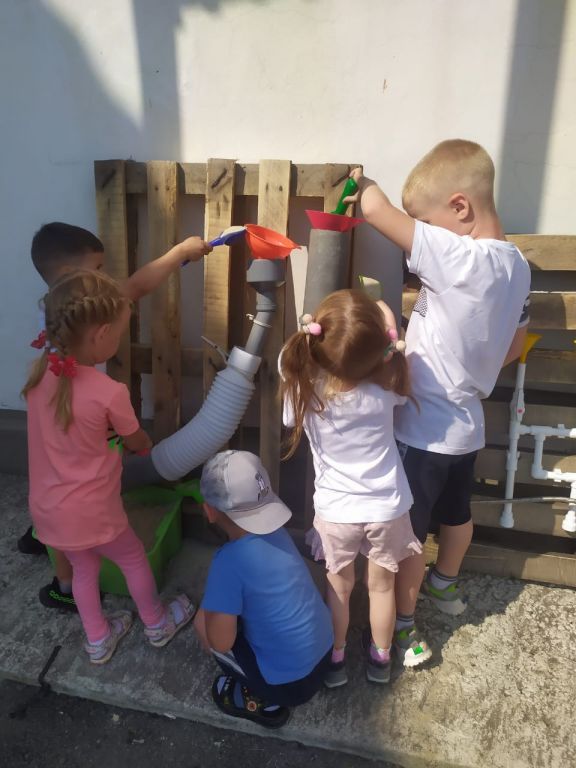 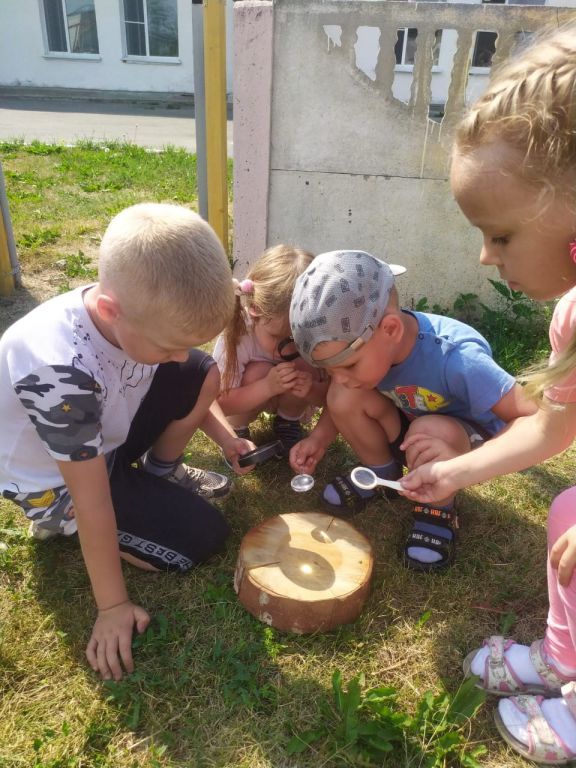 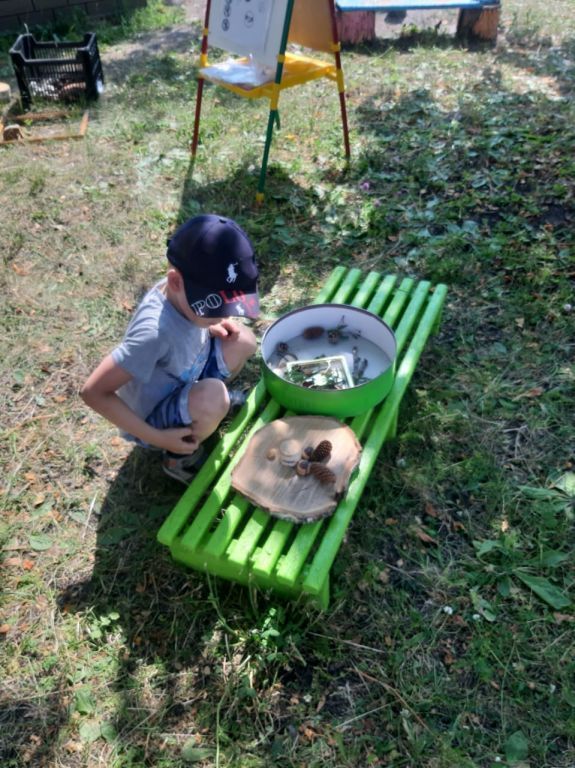 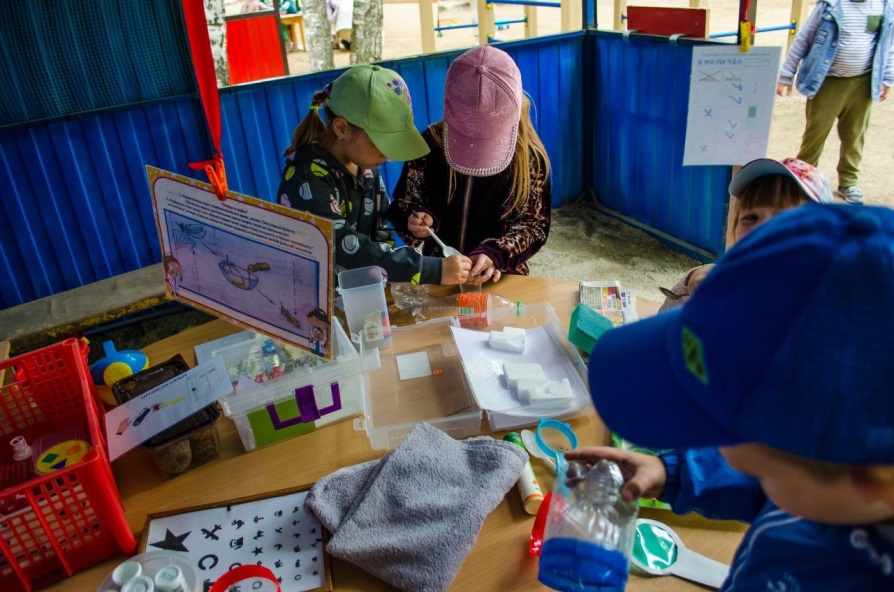 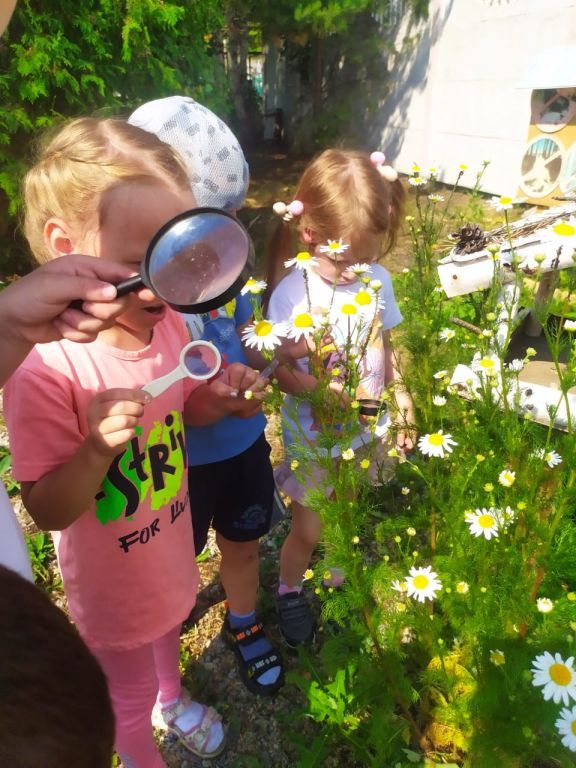 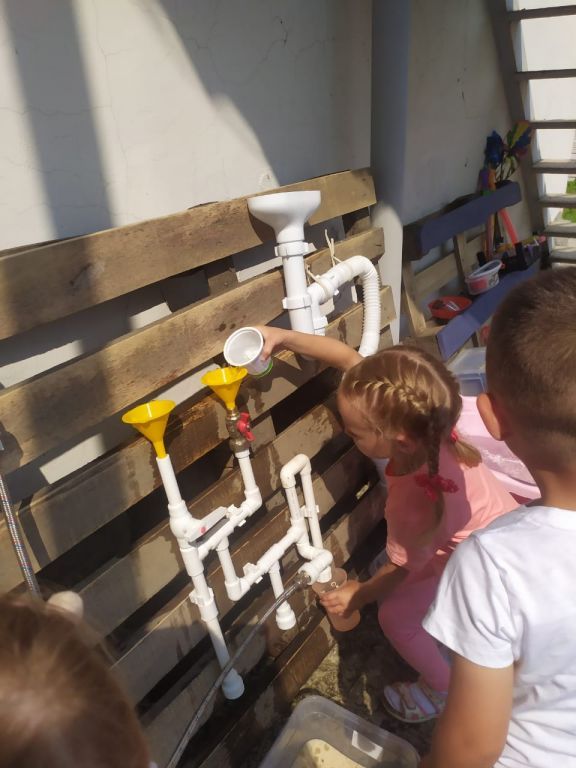 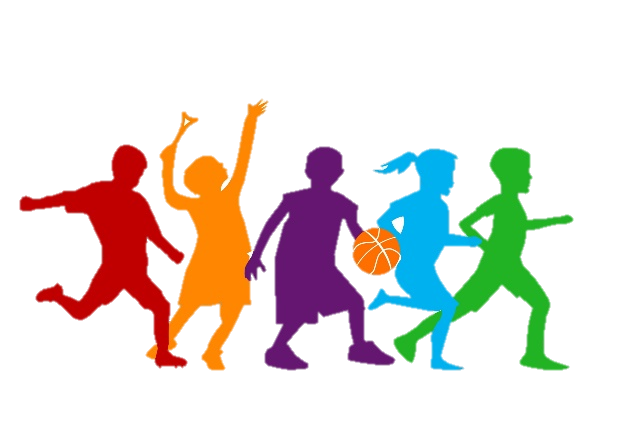 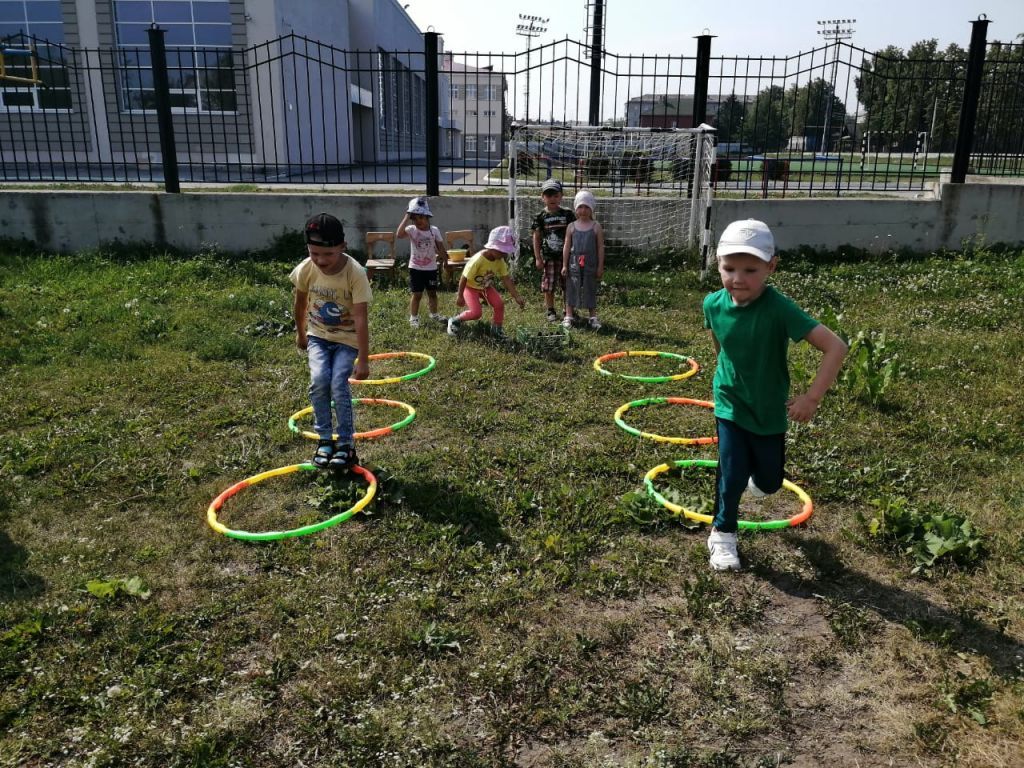 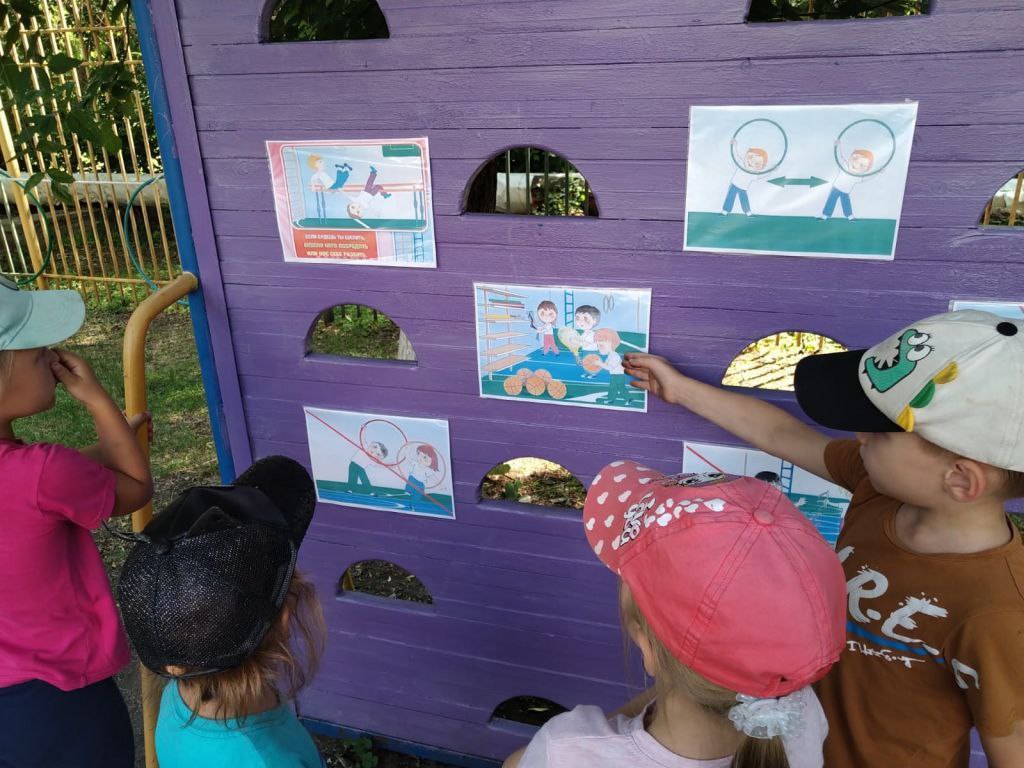 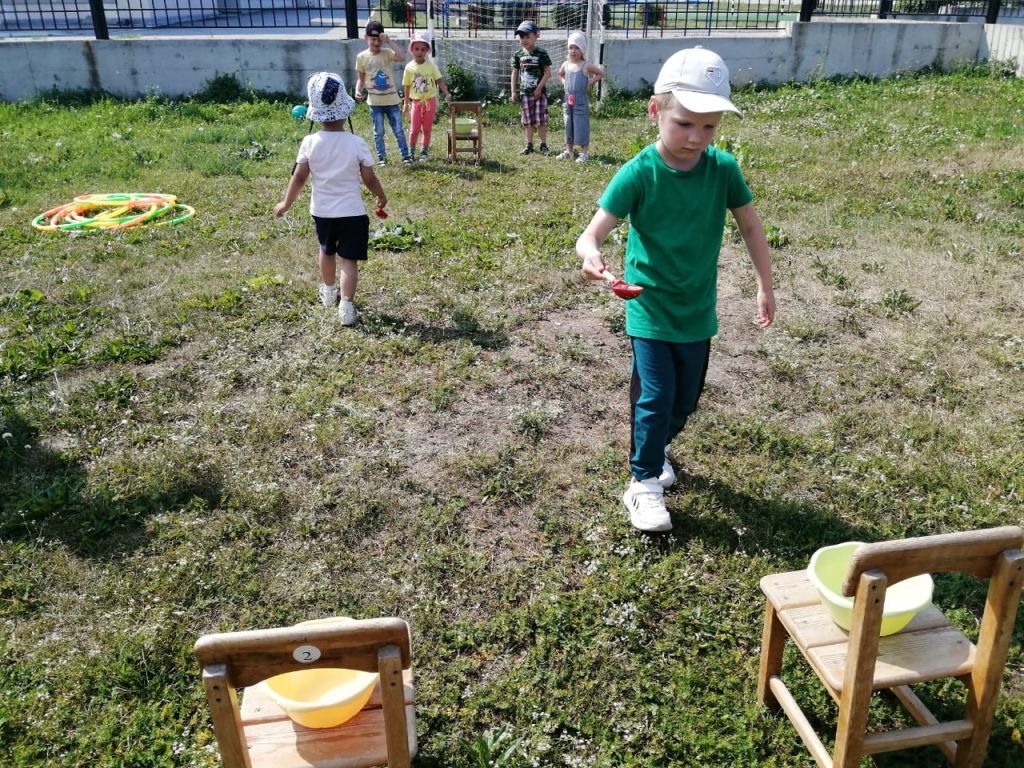 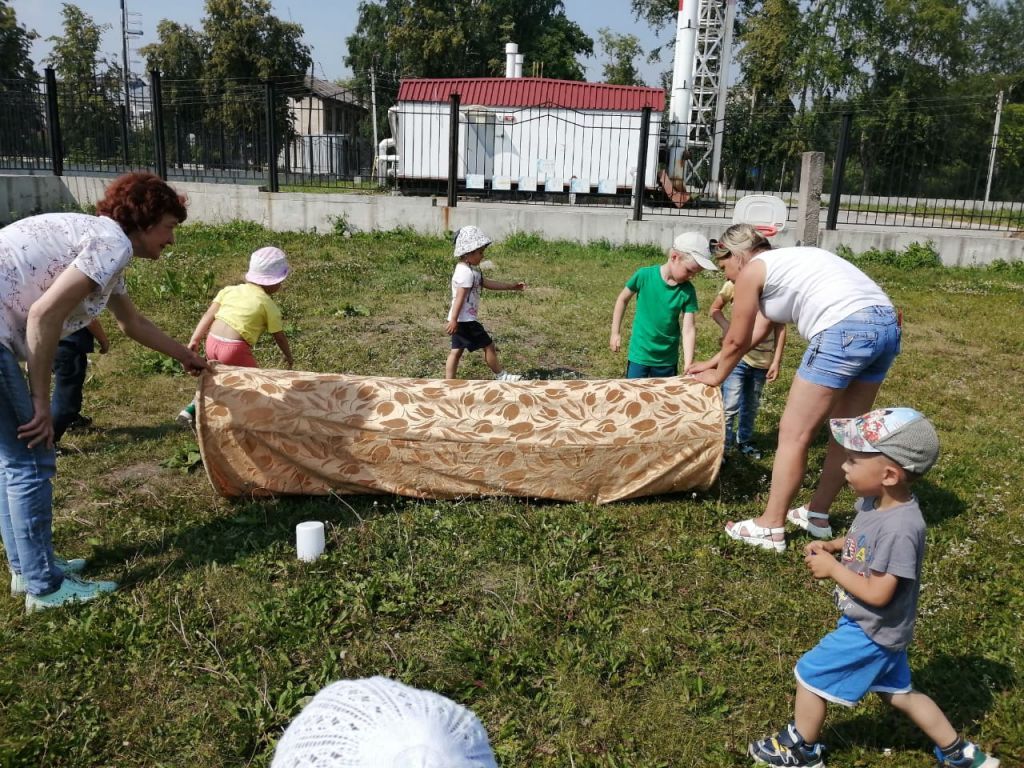 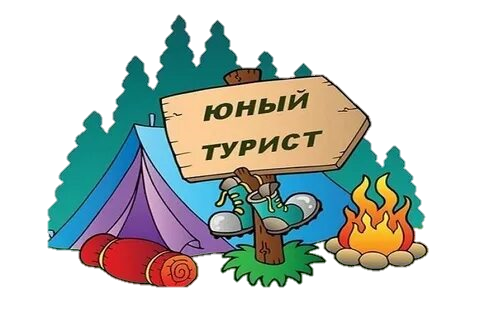 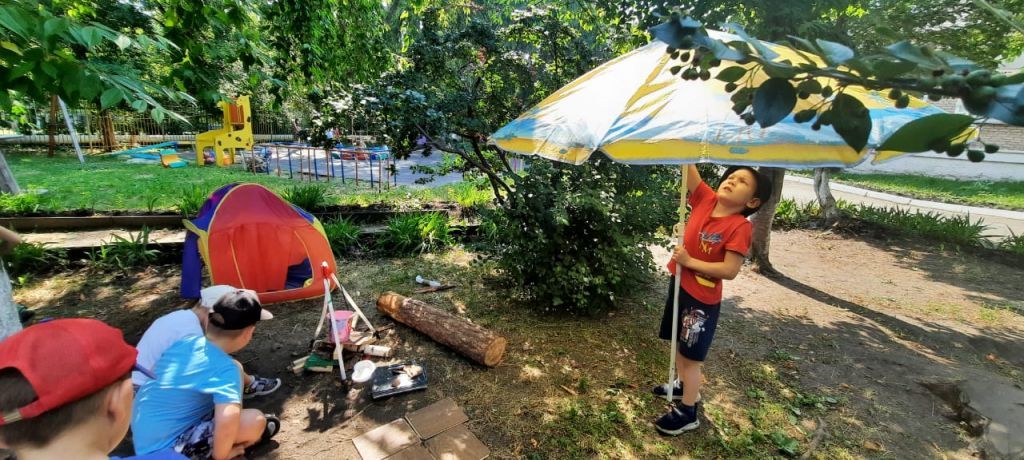 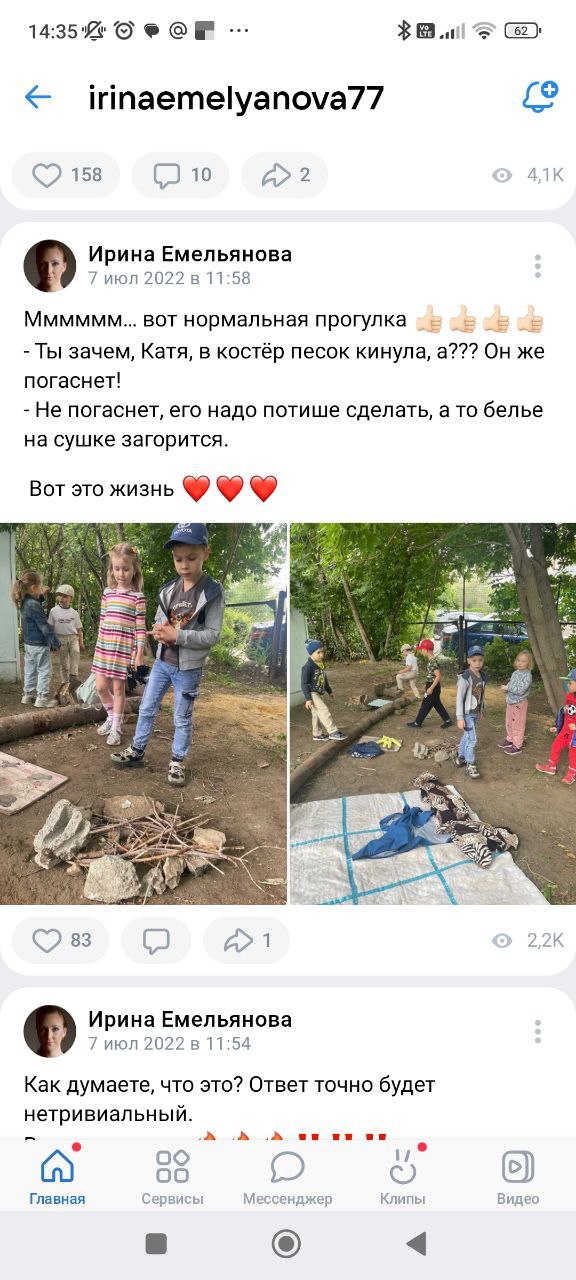 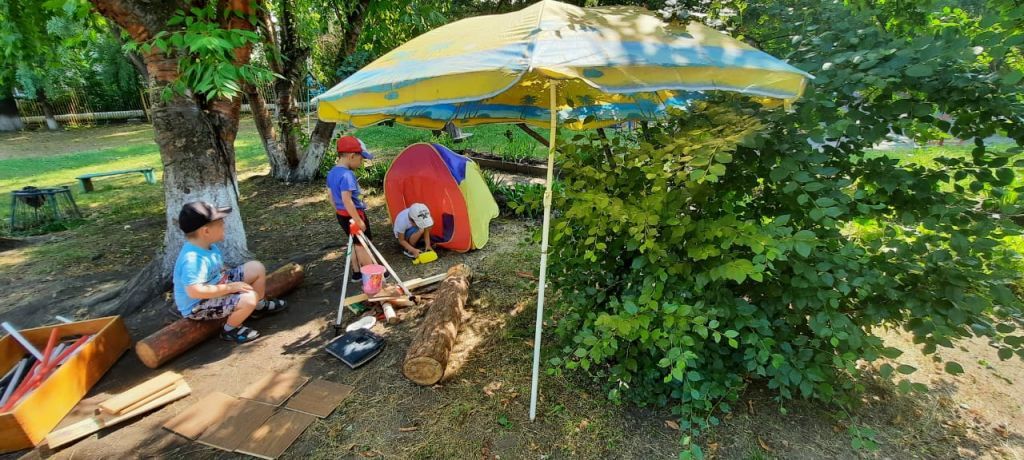 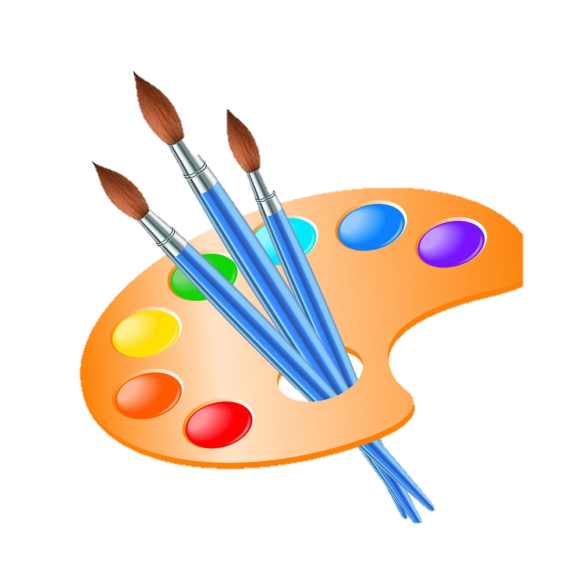 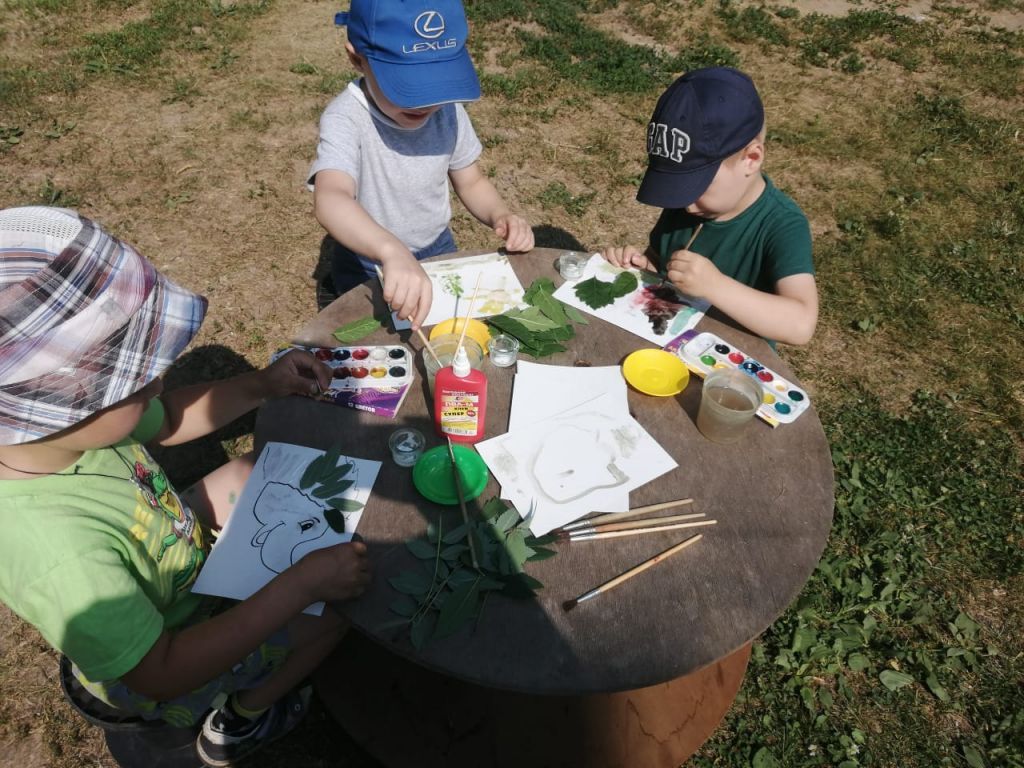 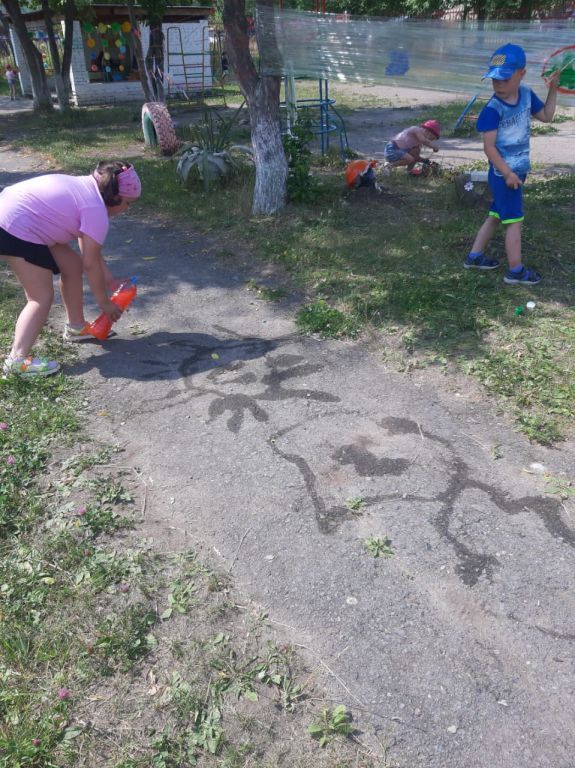 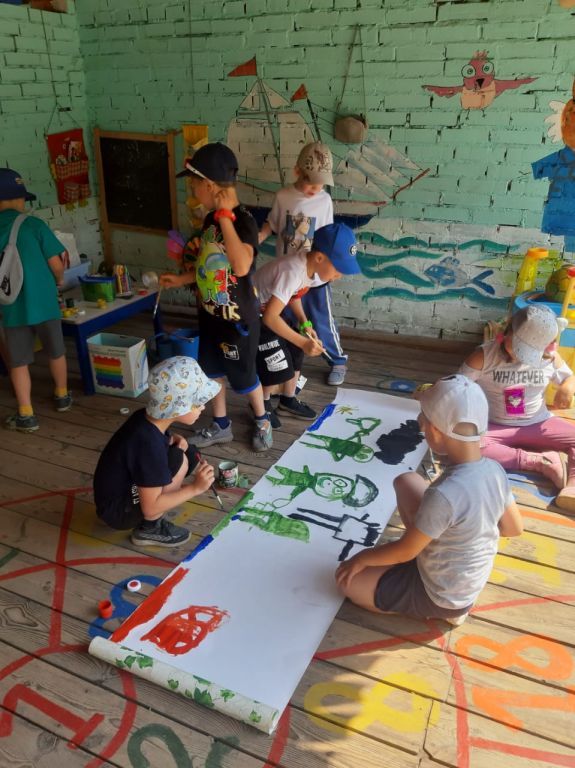 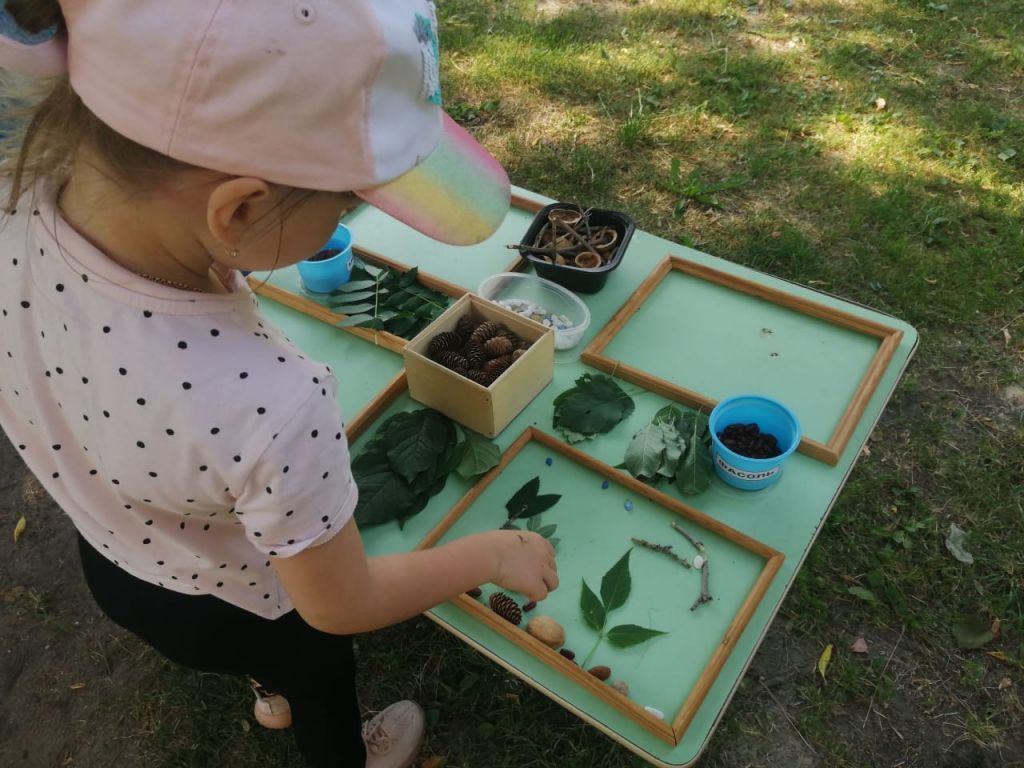 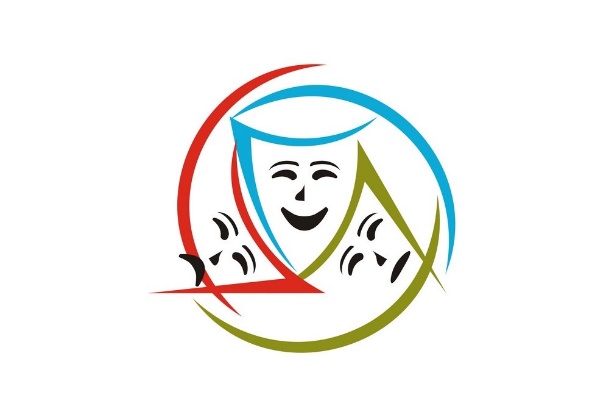 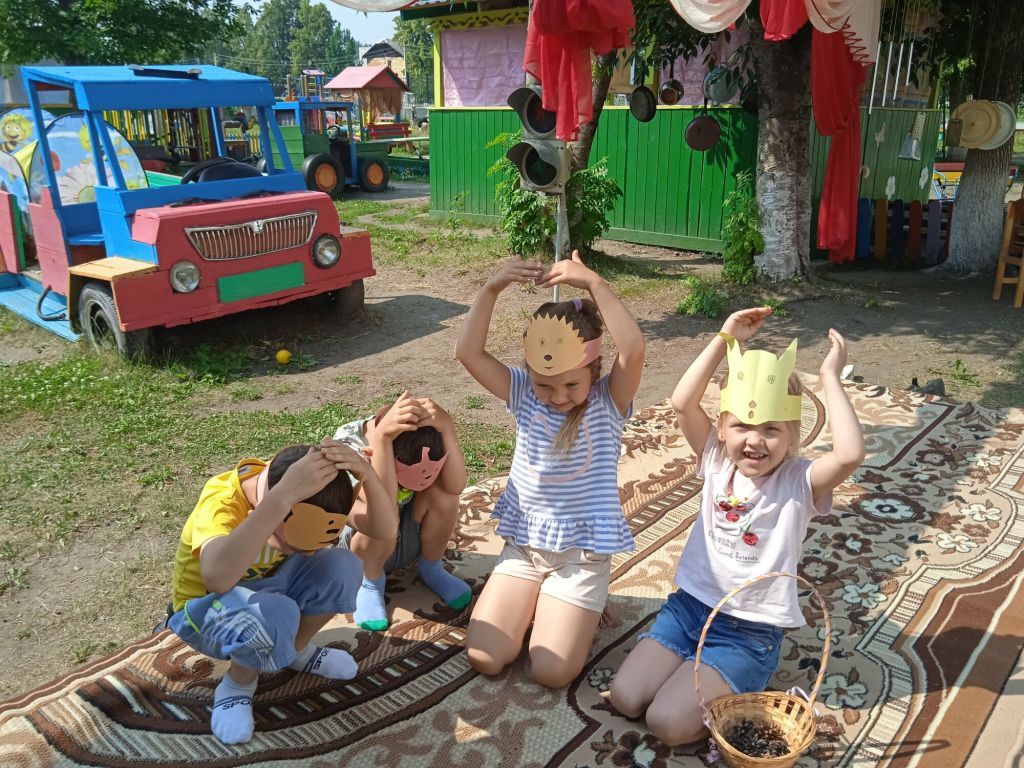 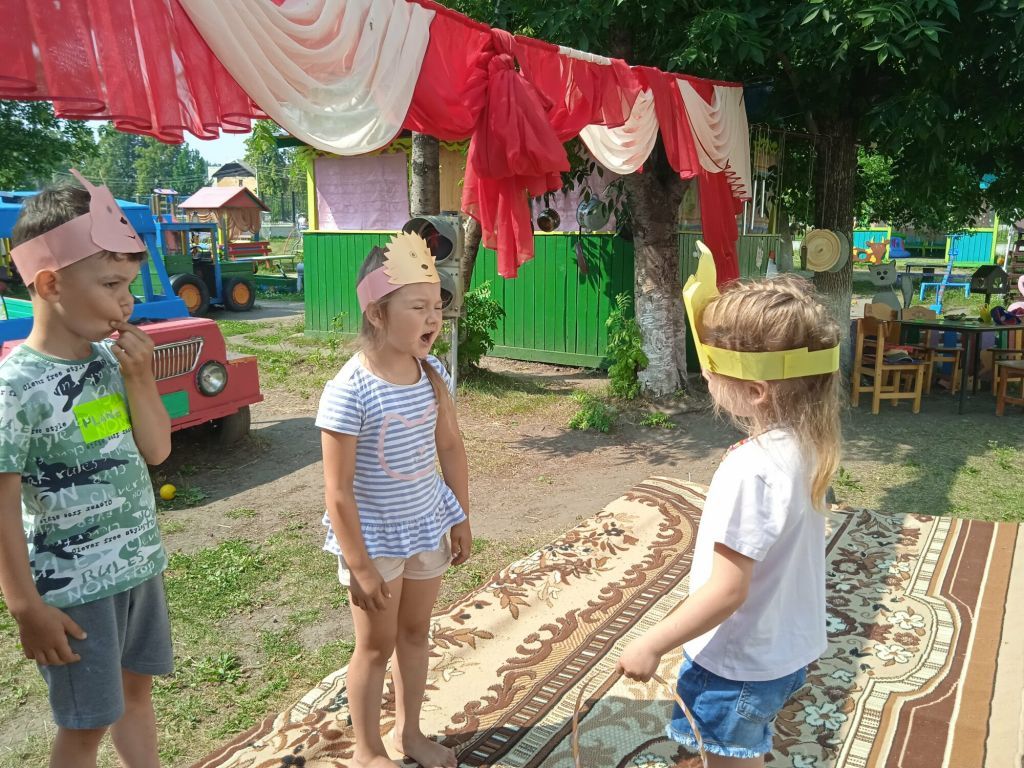 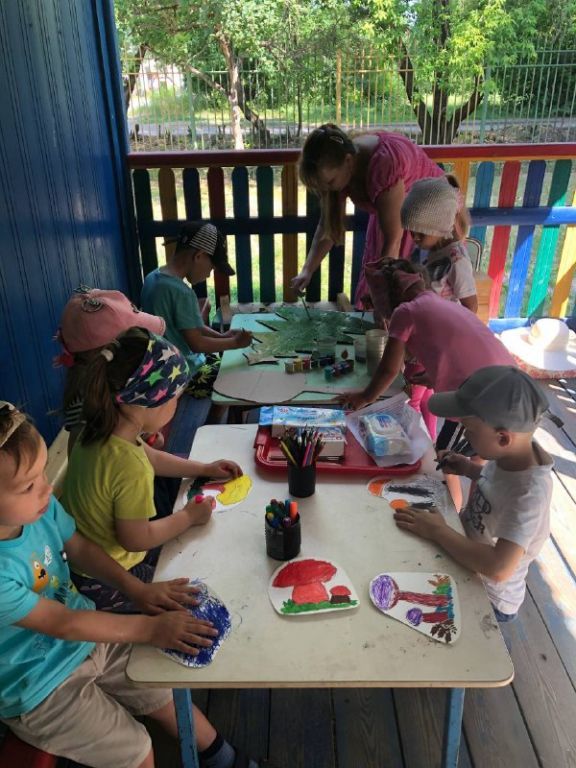 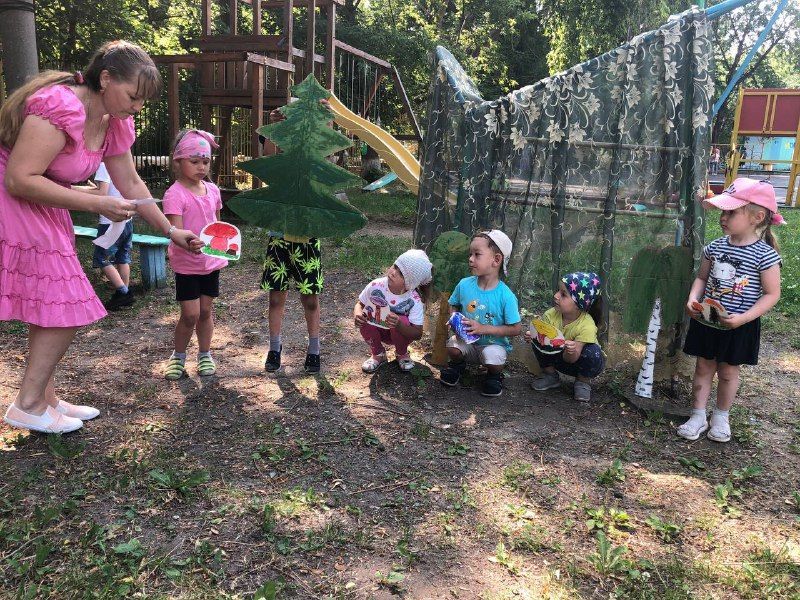 «Детский совет»
устанавливаем правила АХО прогулок
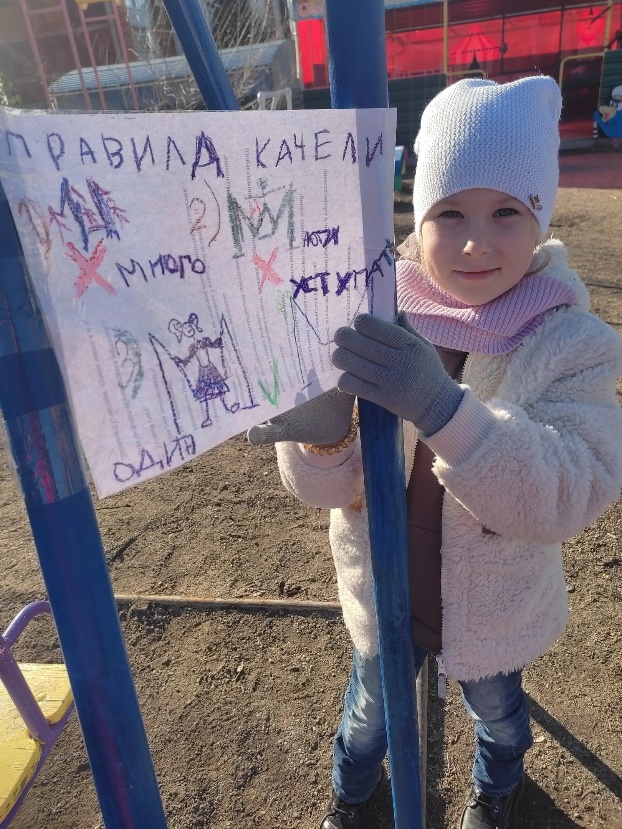 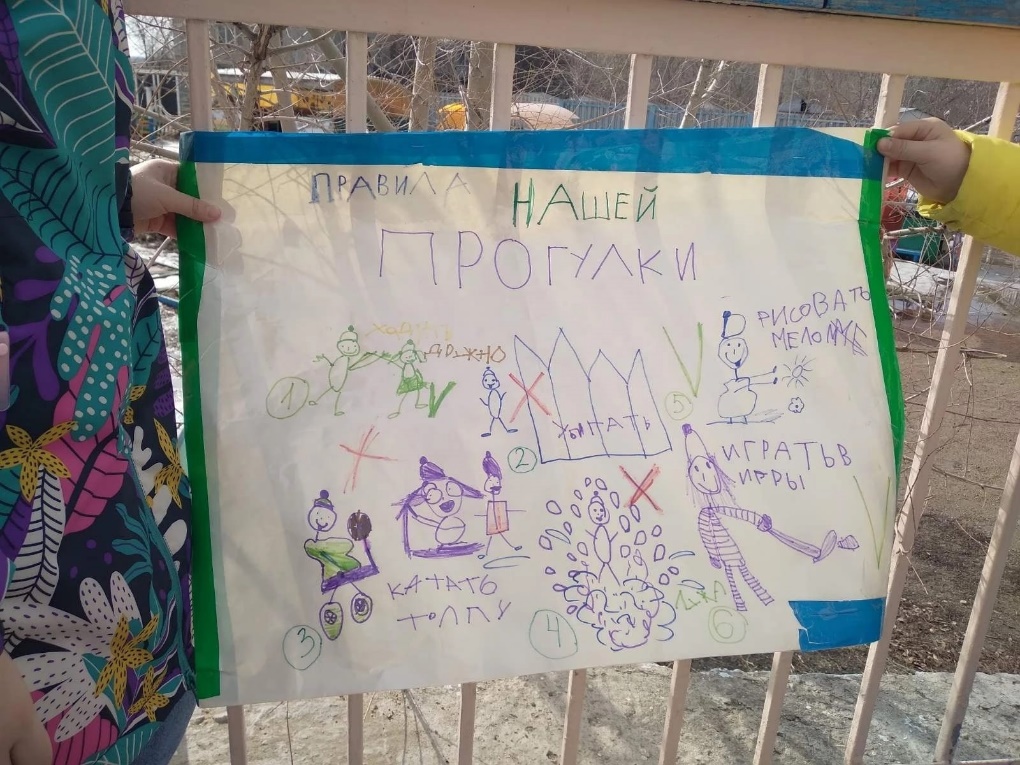 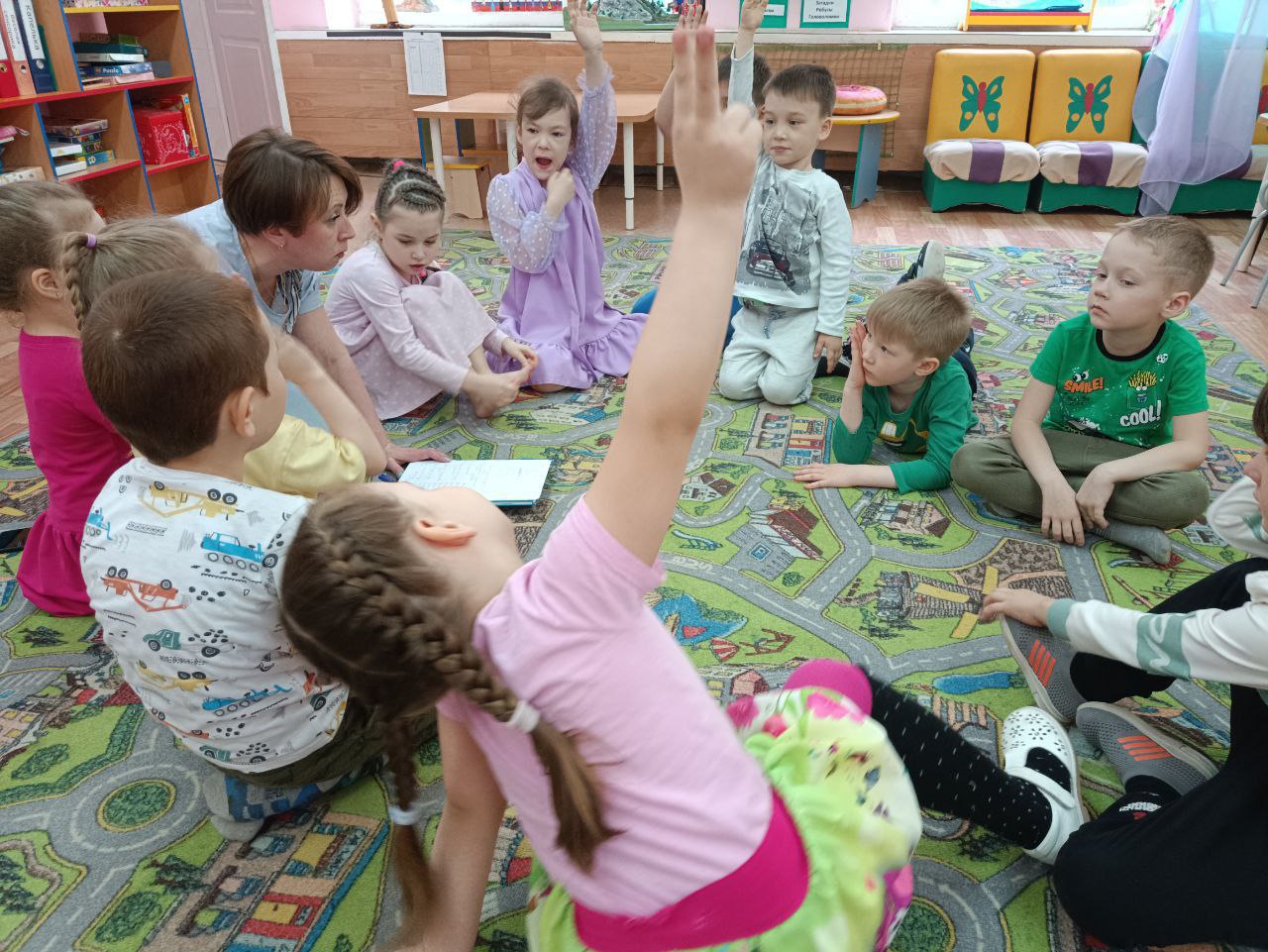 «Детский совет»
Выбор локации детьми
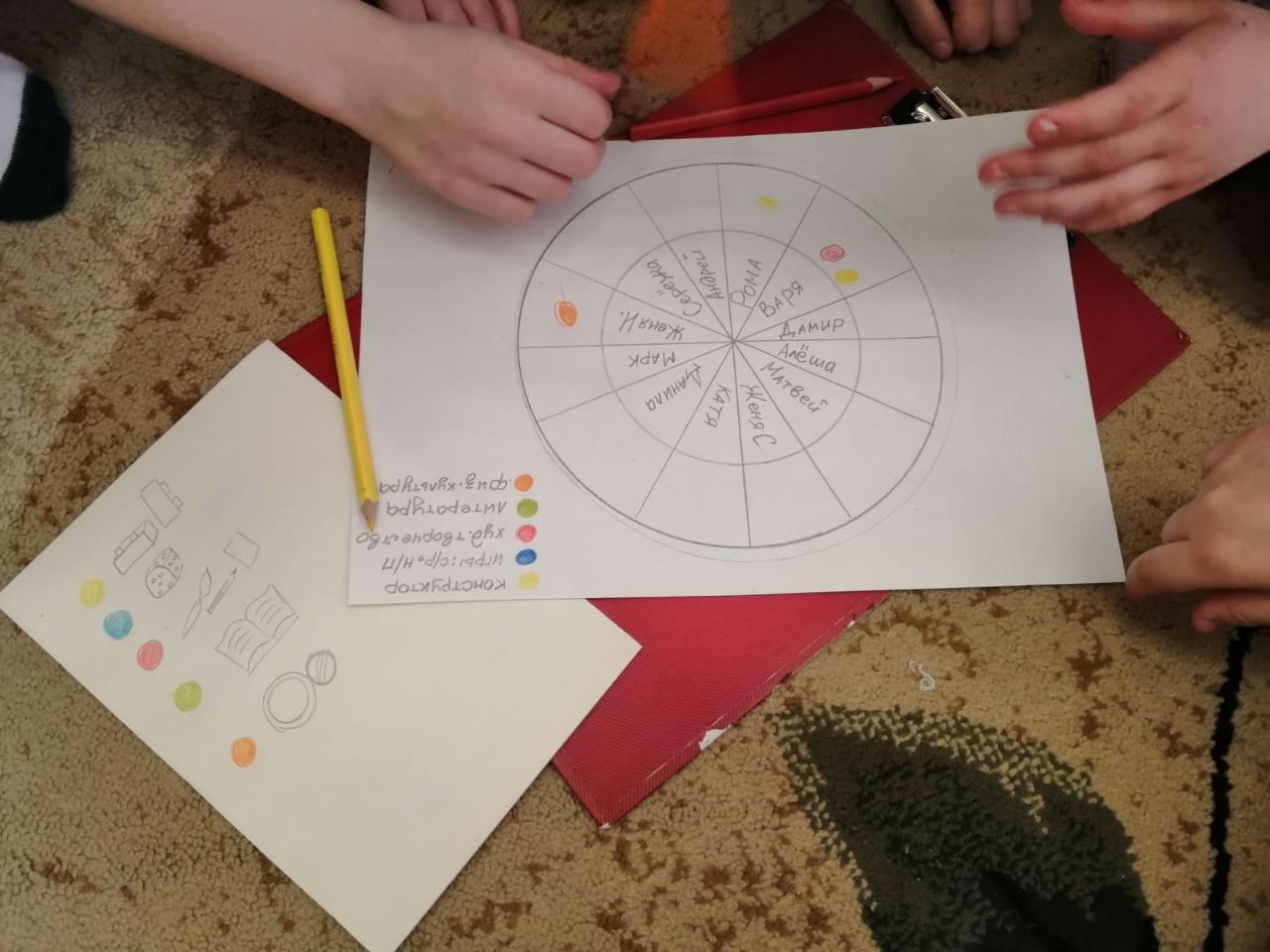 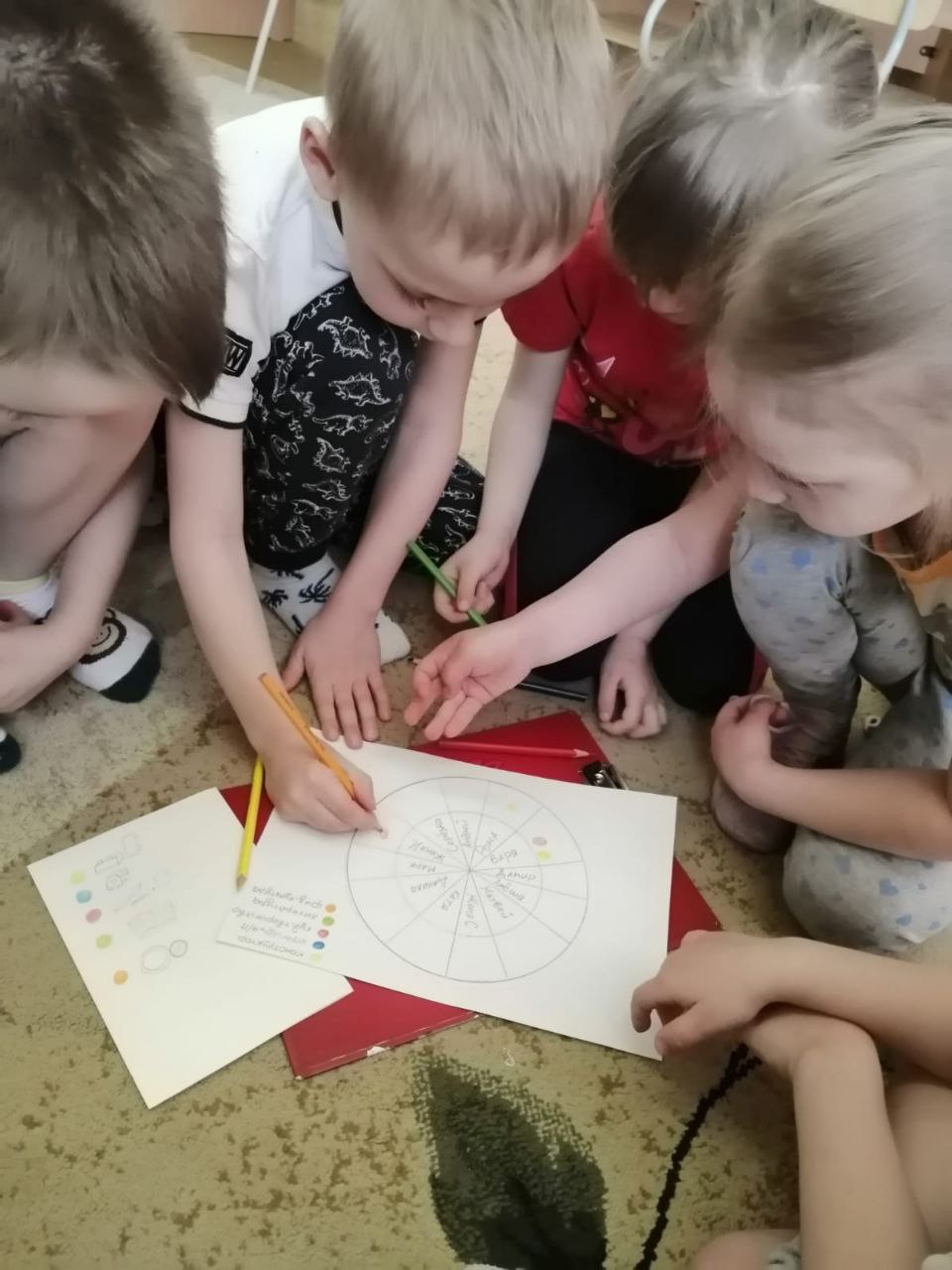 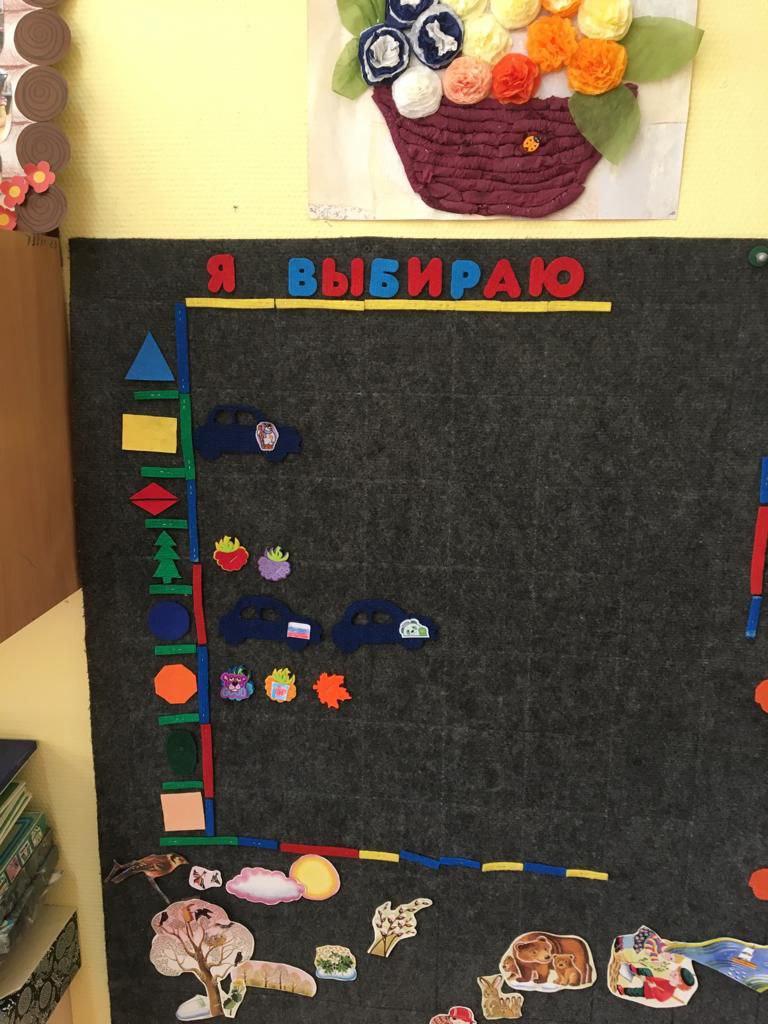 «Детский совет»
рефлексия
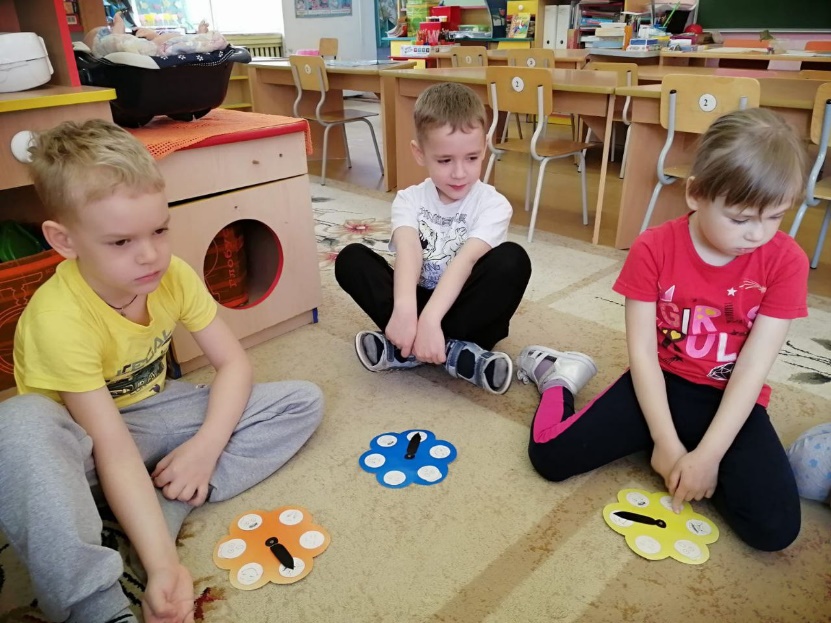 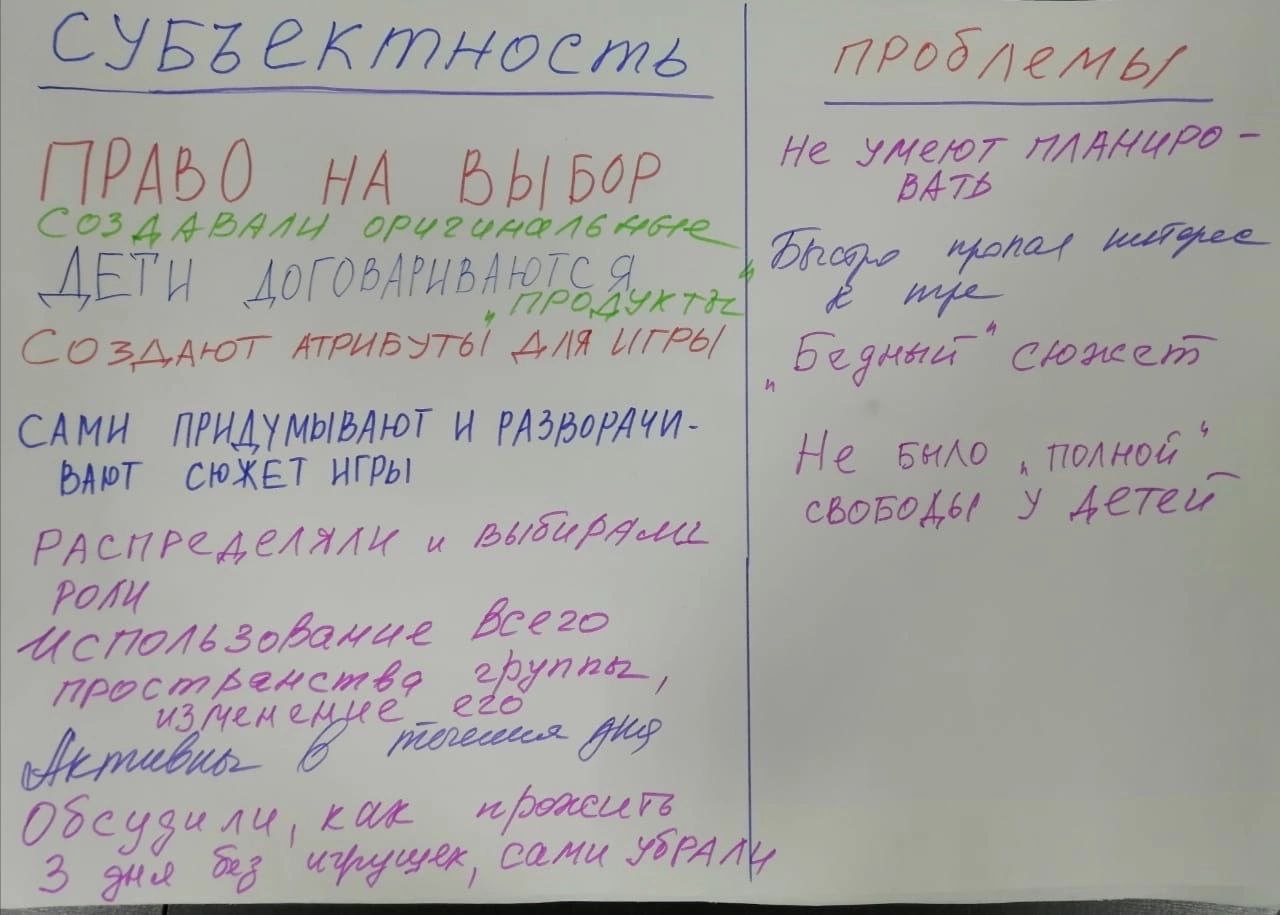 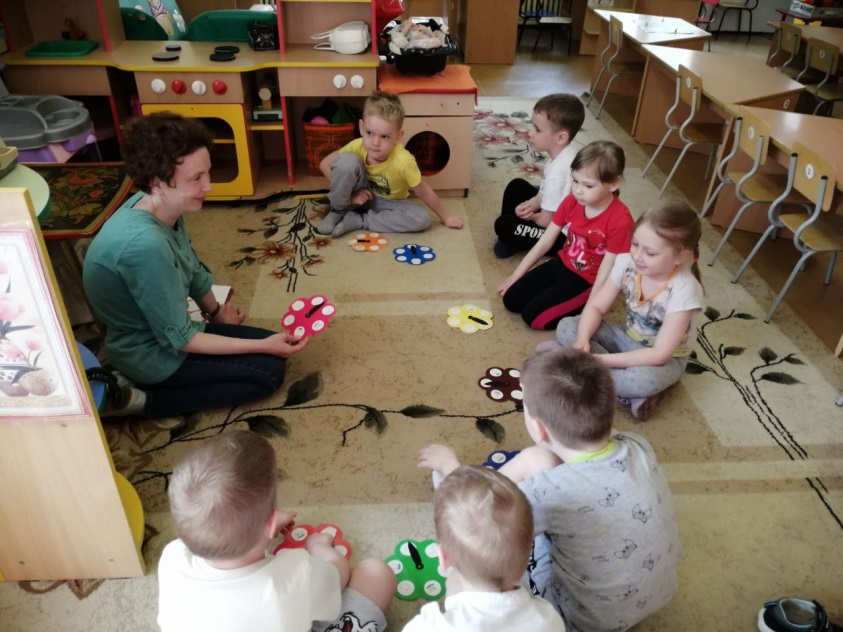 Департамент образования администрации города Екатеринбурга
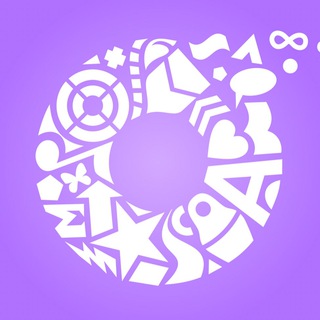 Городской пилотный проект 
«Антихрупкое образование»

Субъектная практика
«Антихрупкие прогулки»
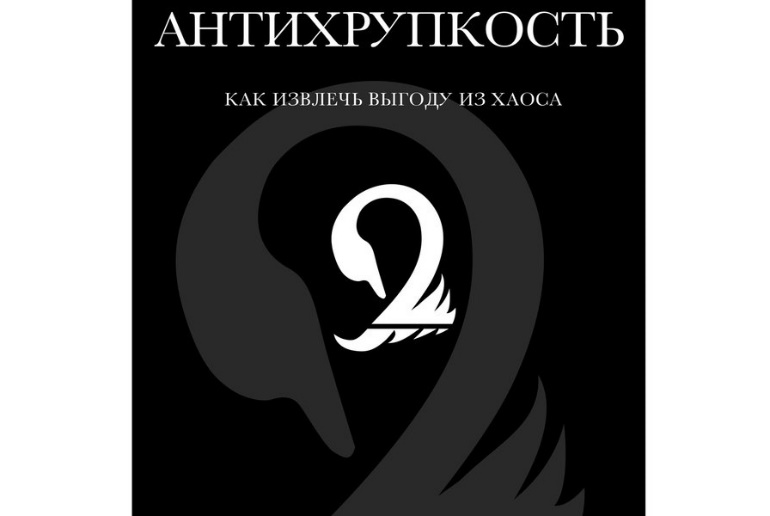